3 четверть.
Урок литературы на природе
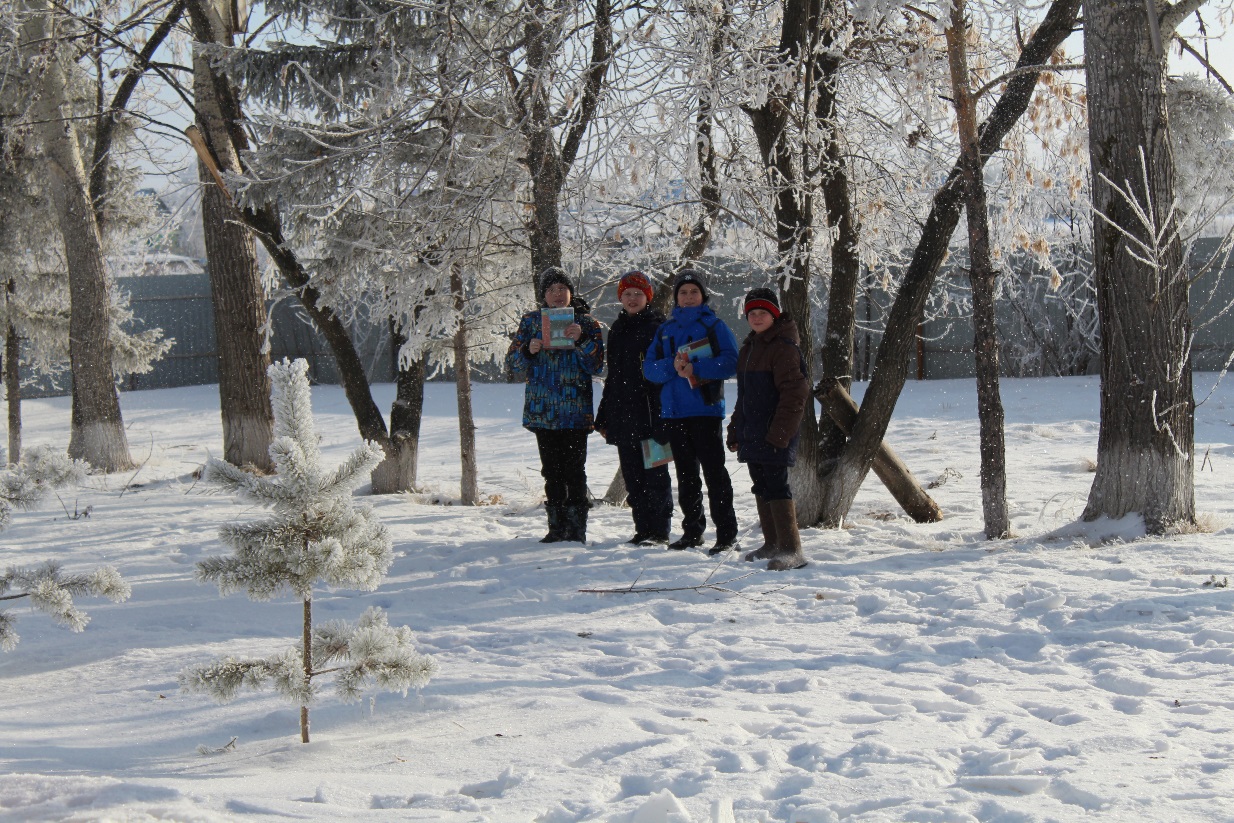 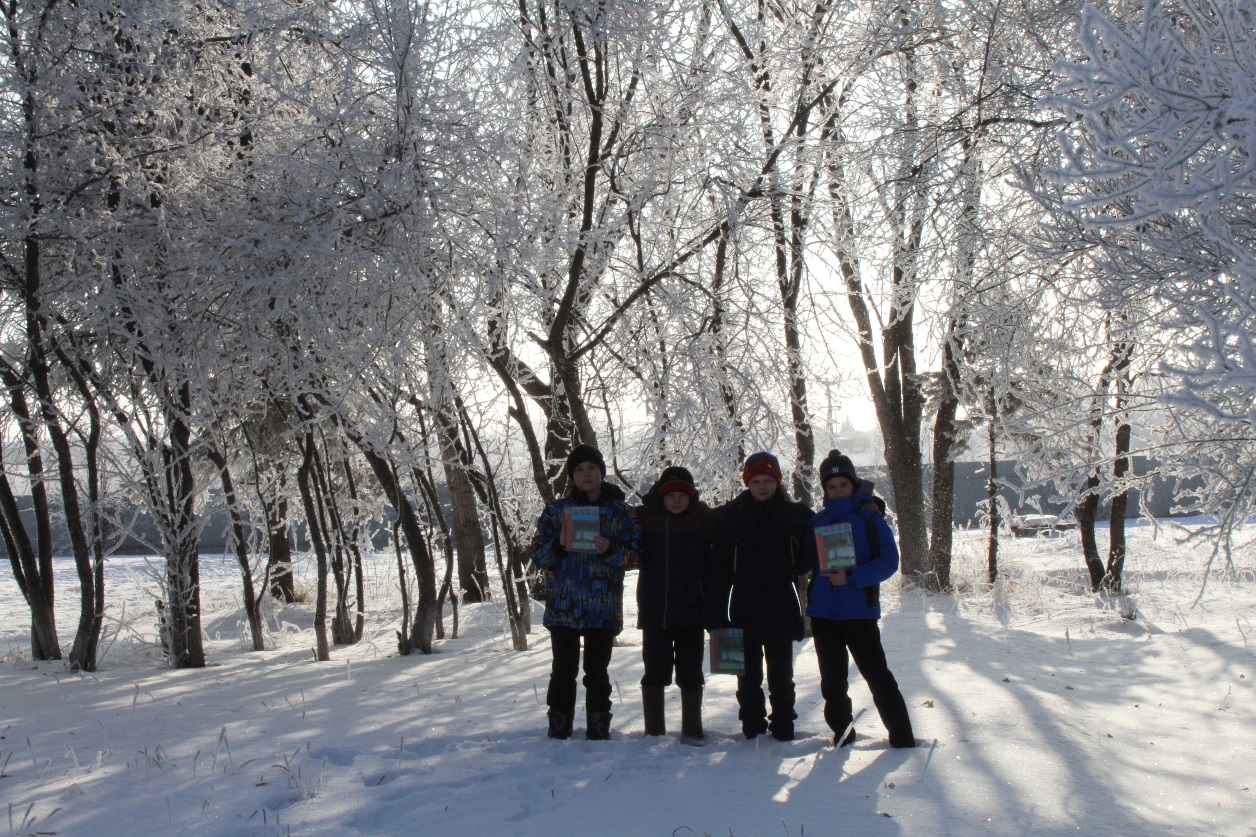 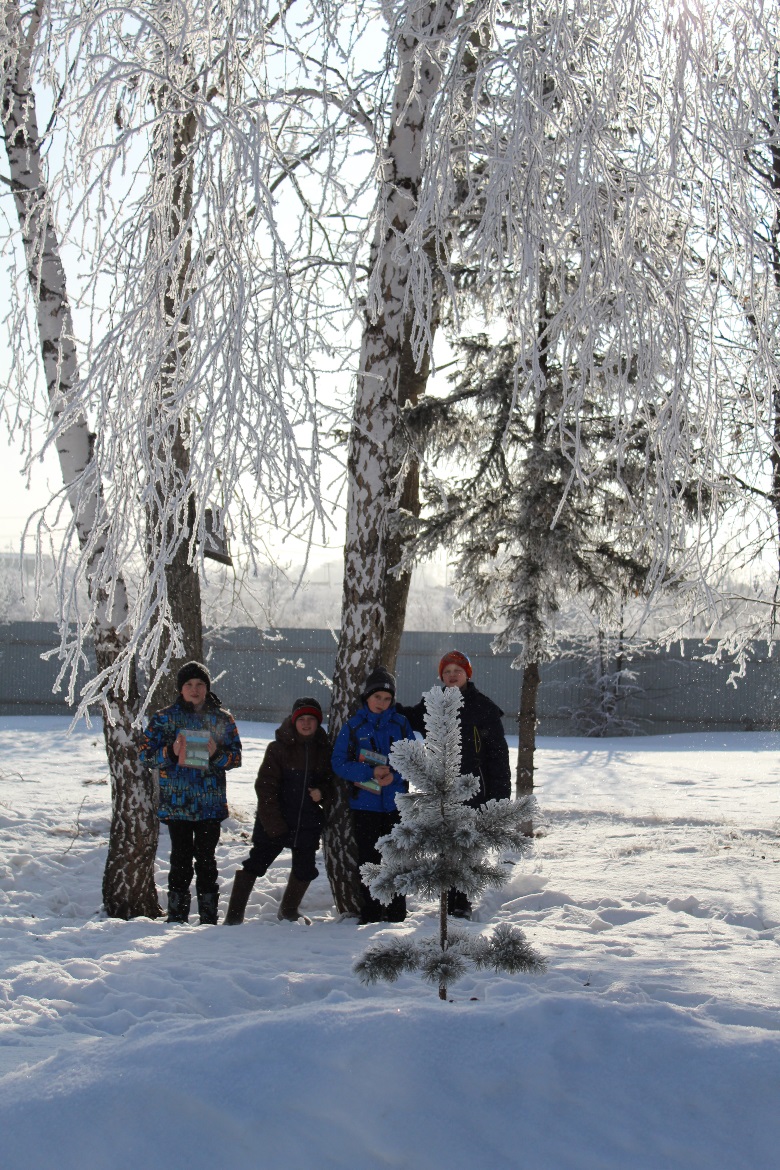 Конкурс чтецов «Мы о России будем говорить»
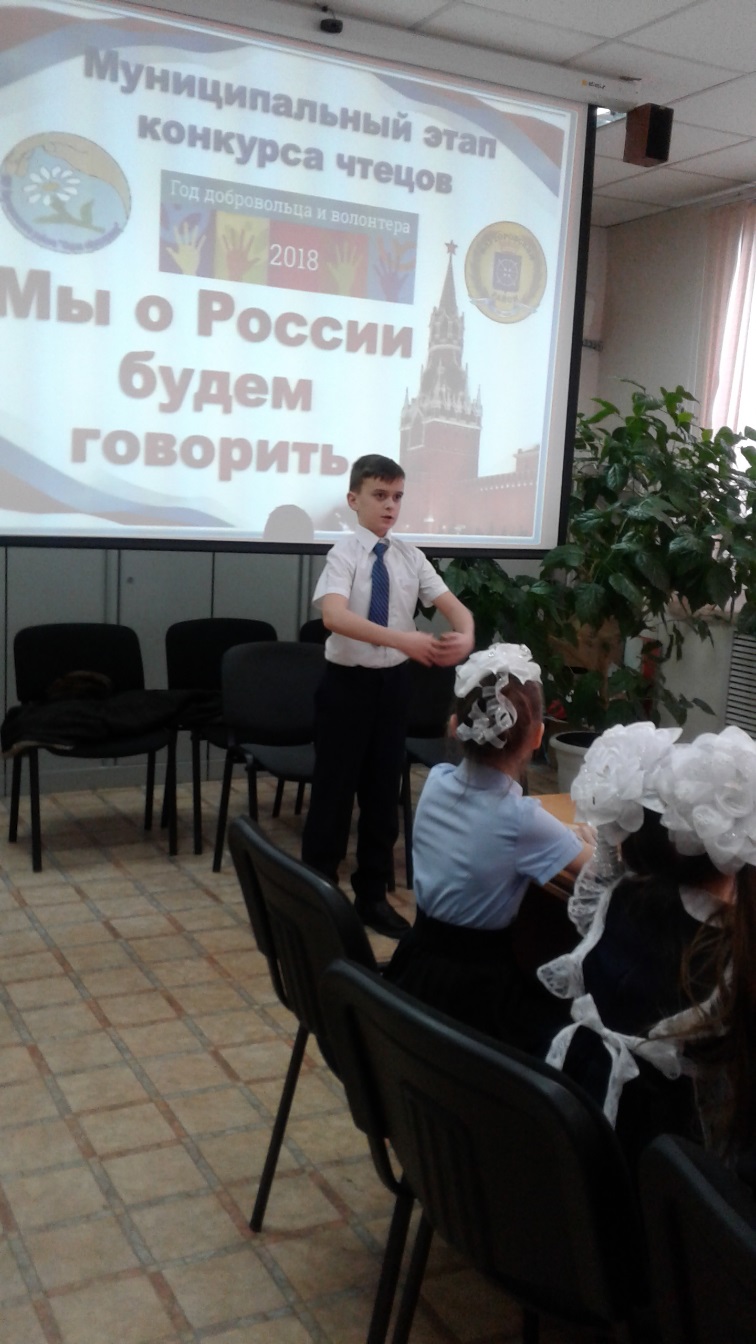 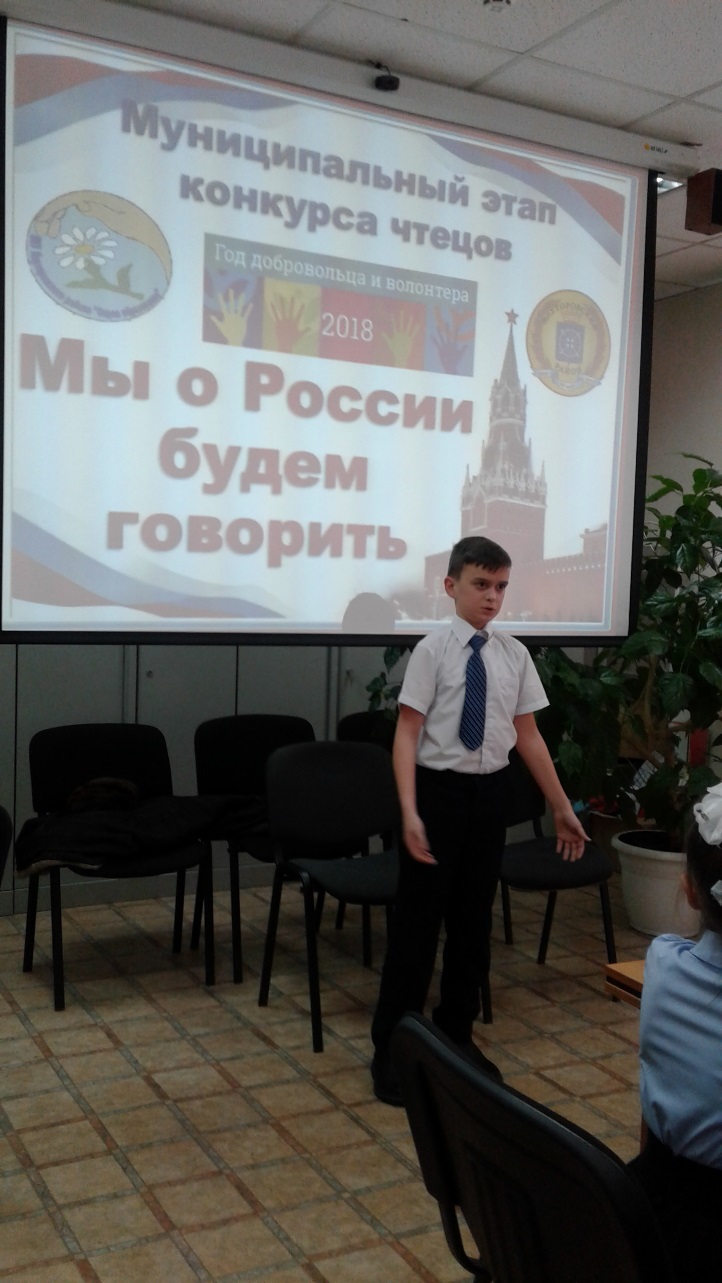 «Живая классика»Тотолин К-призер районного конкурса, Степанова А – участник.
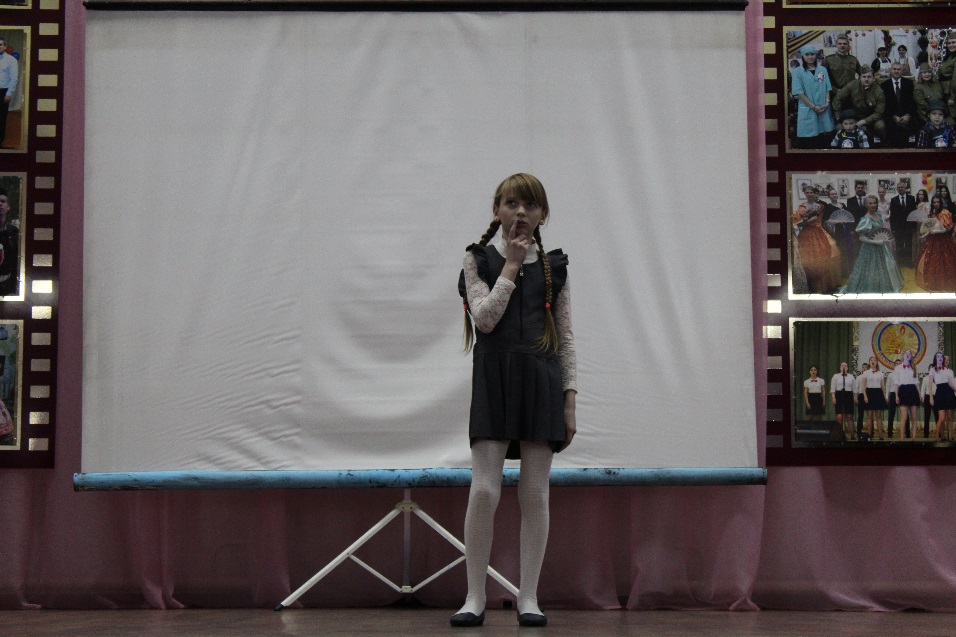 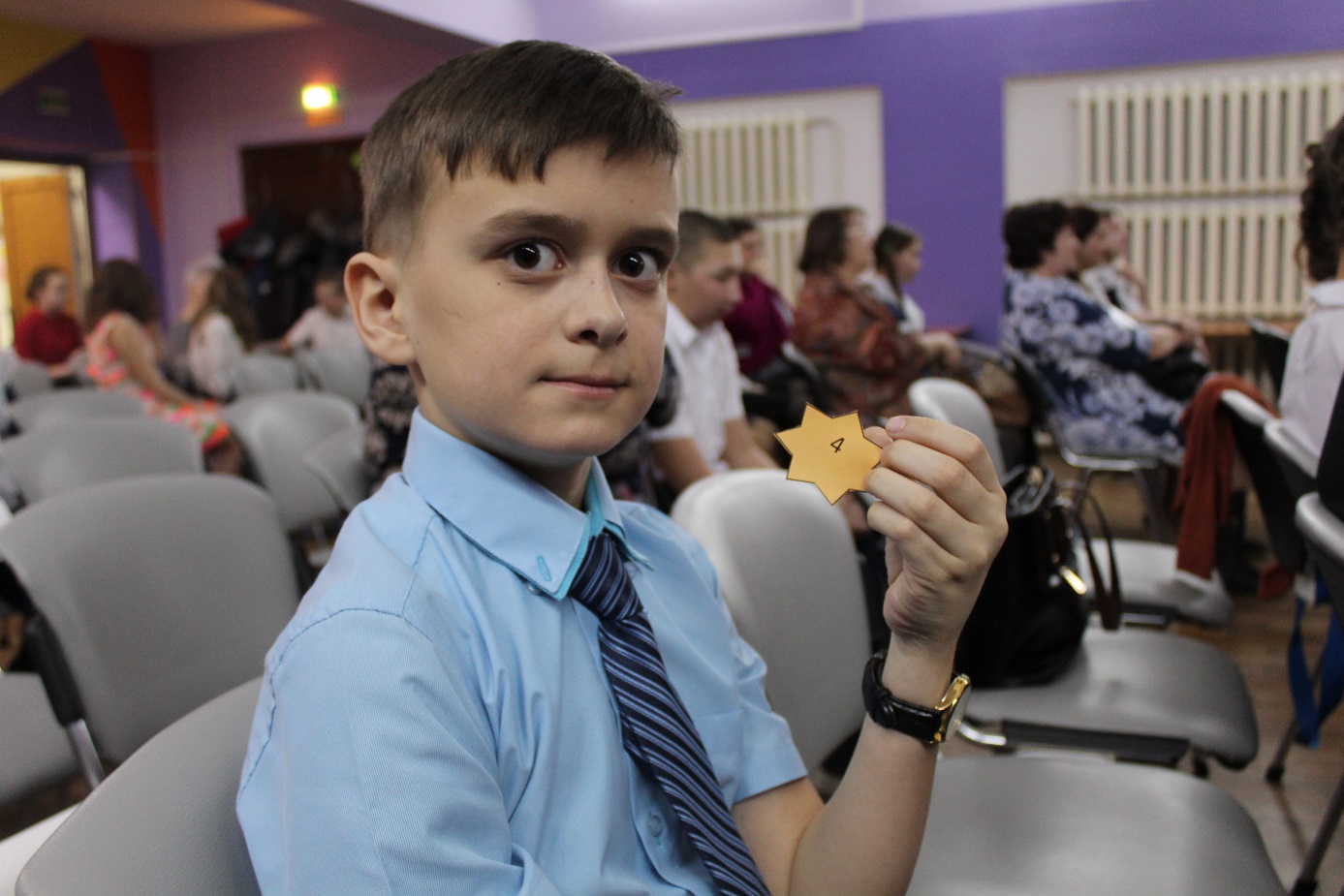 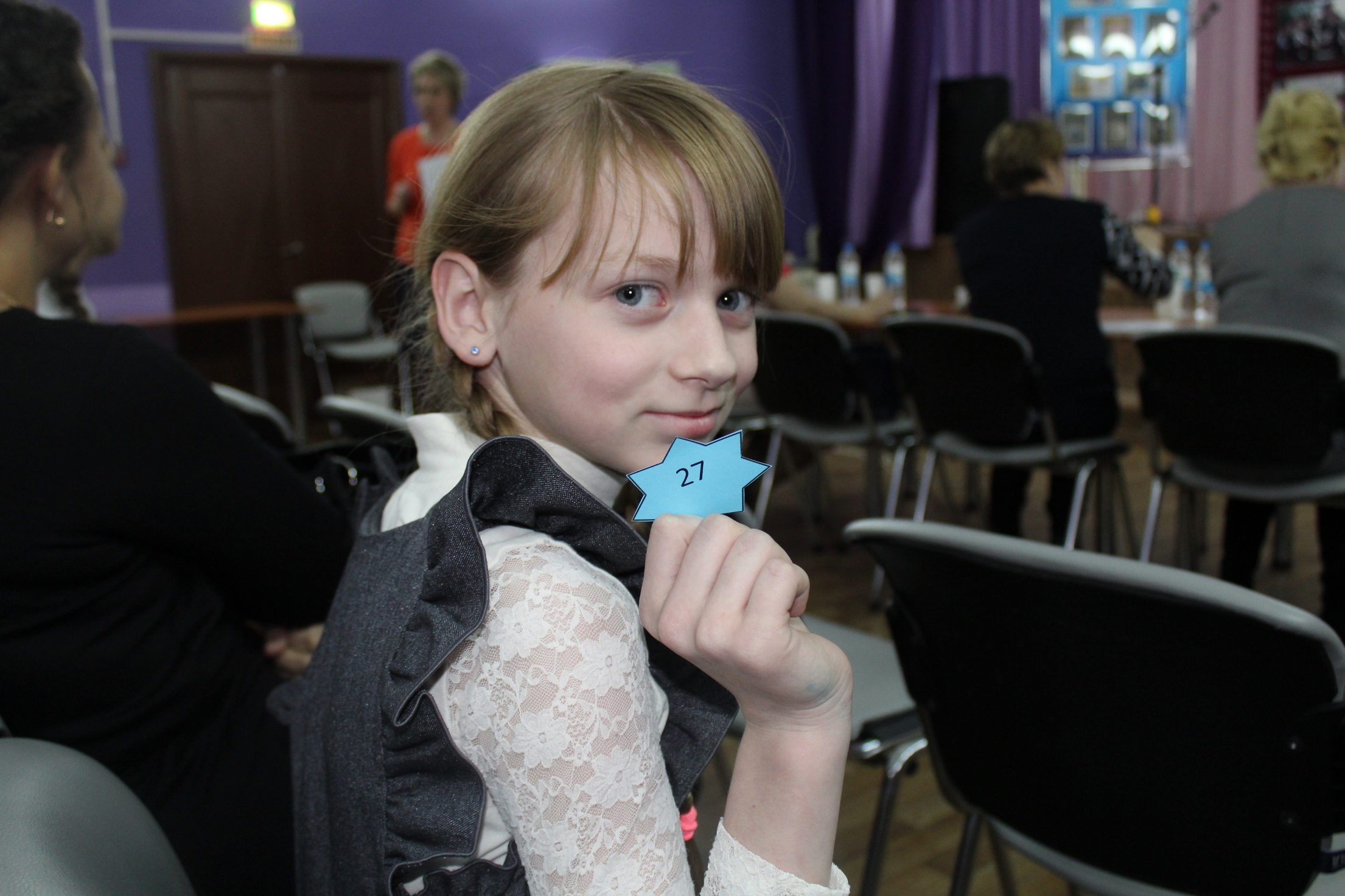 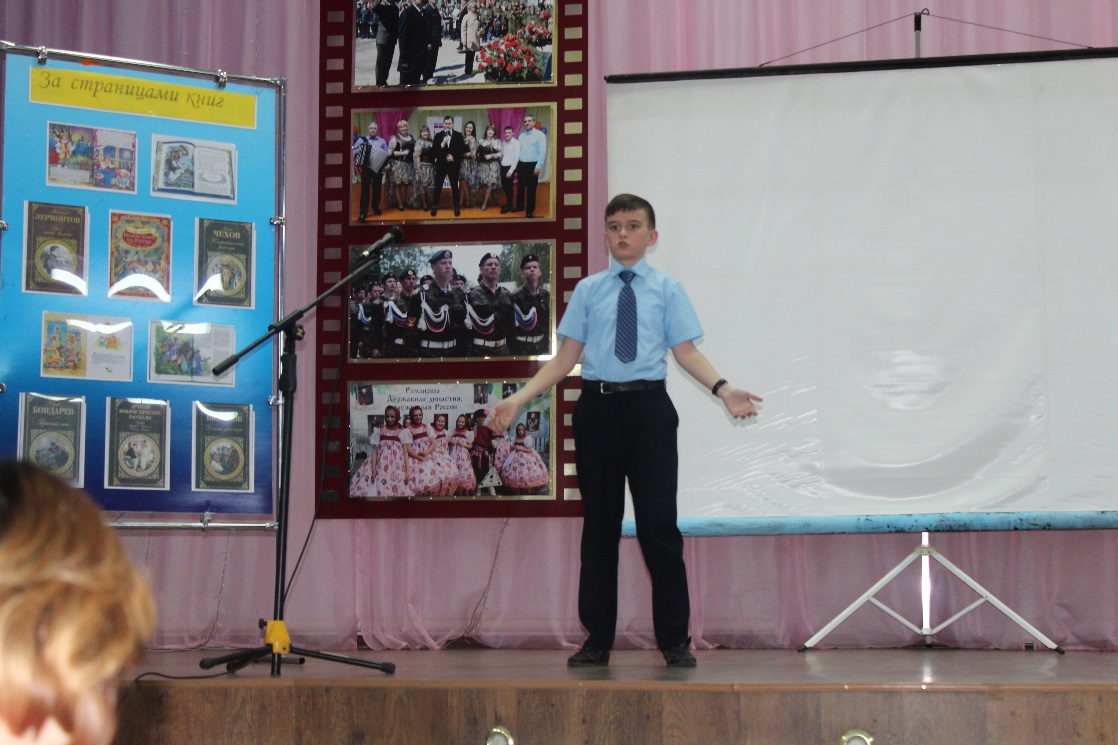 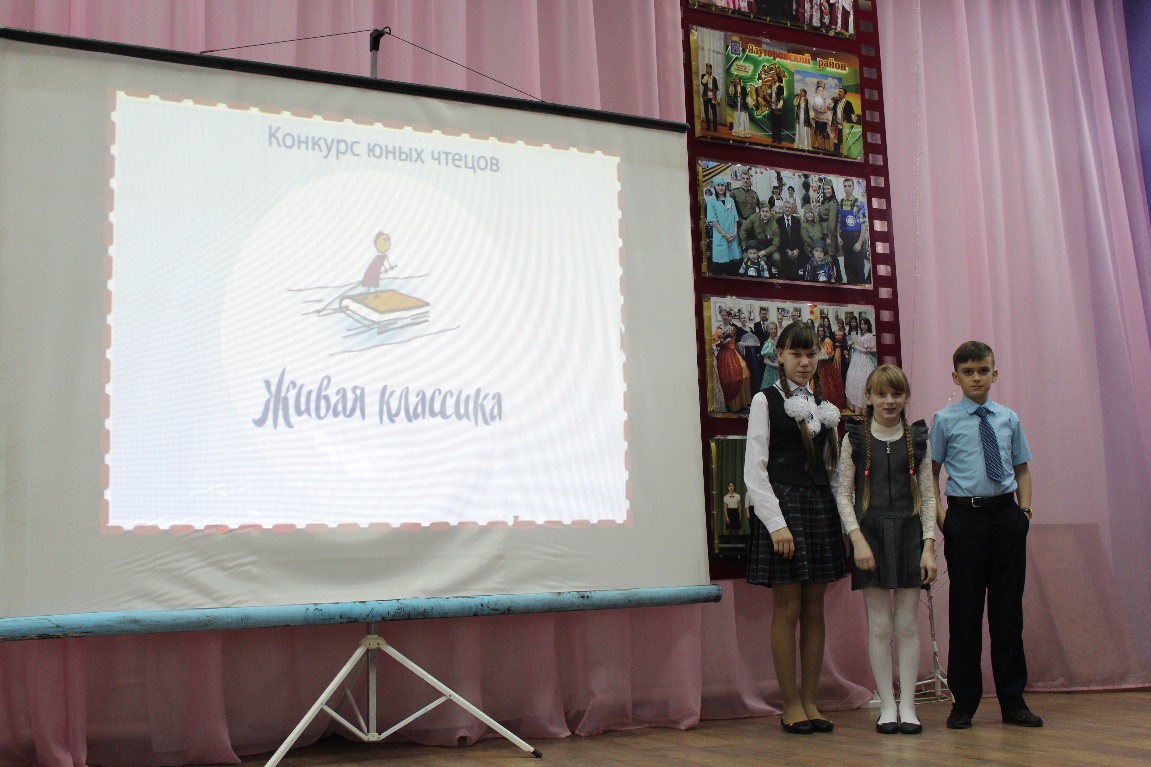 Классный час «Правовой калейдоскоп»
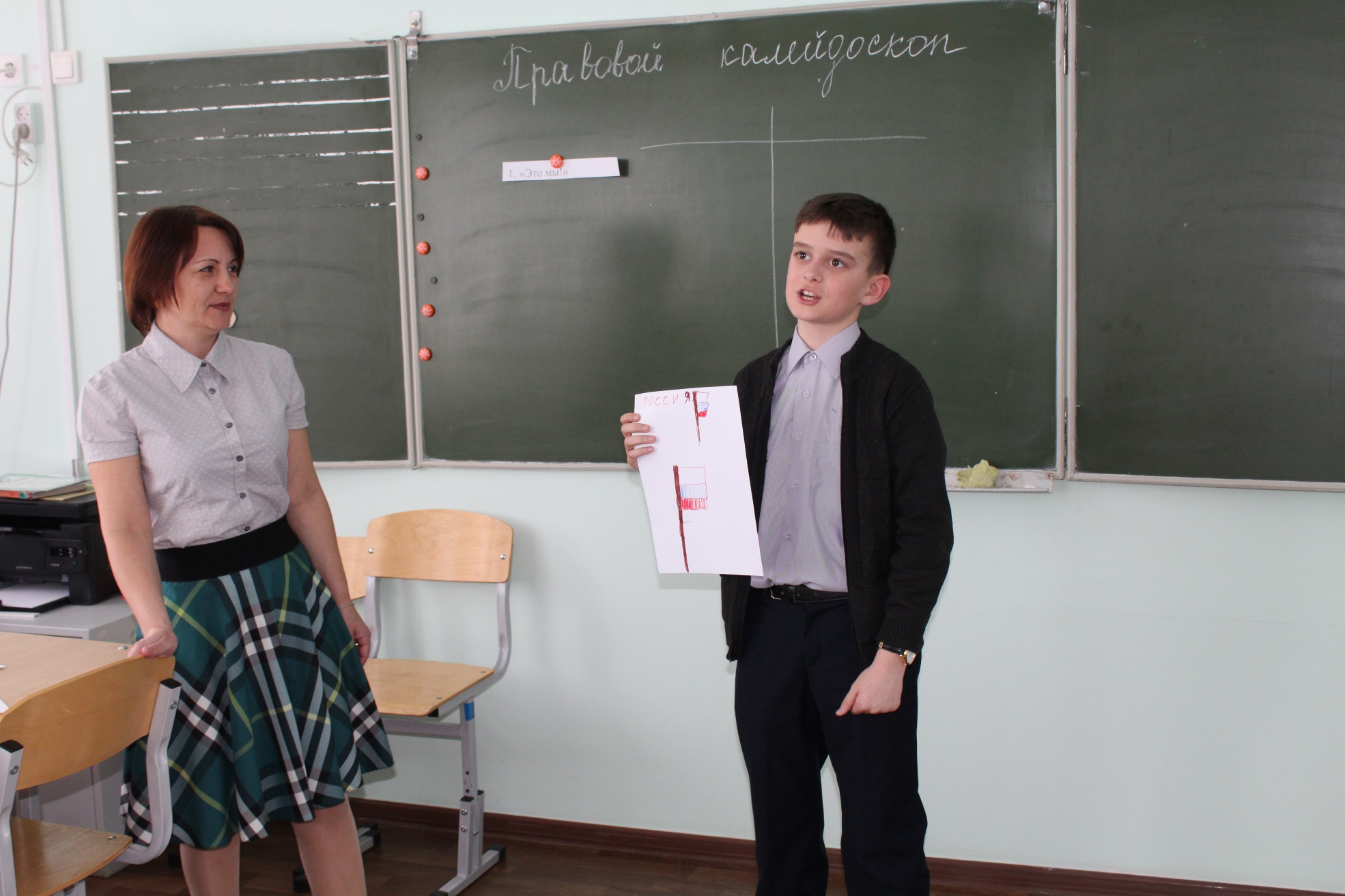 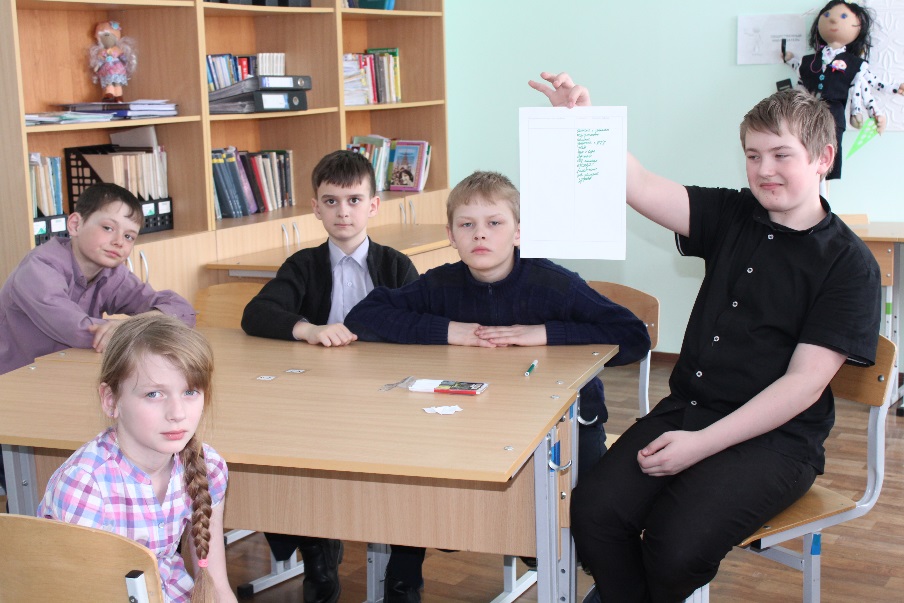 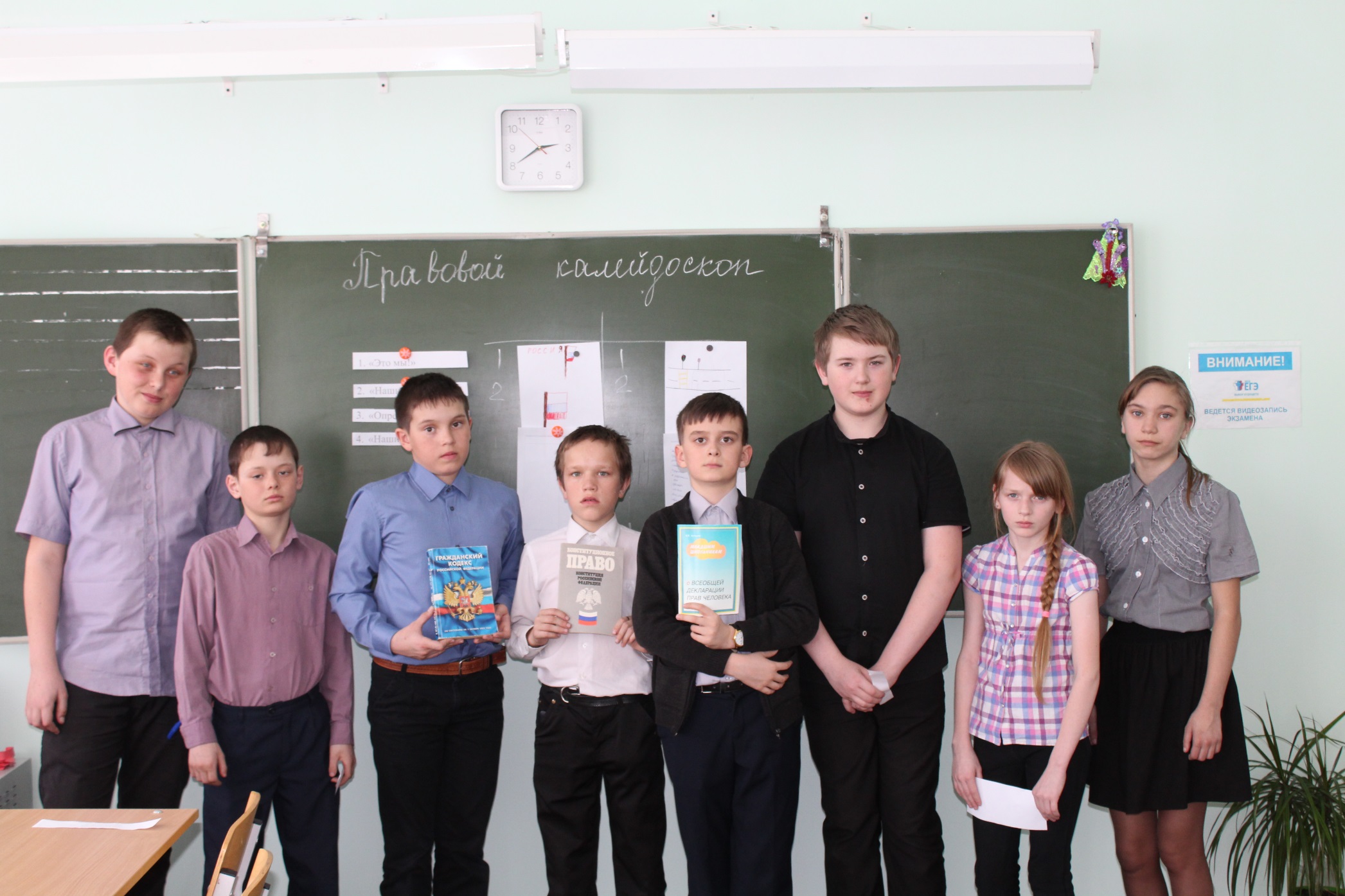 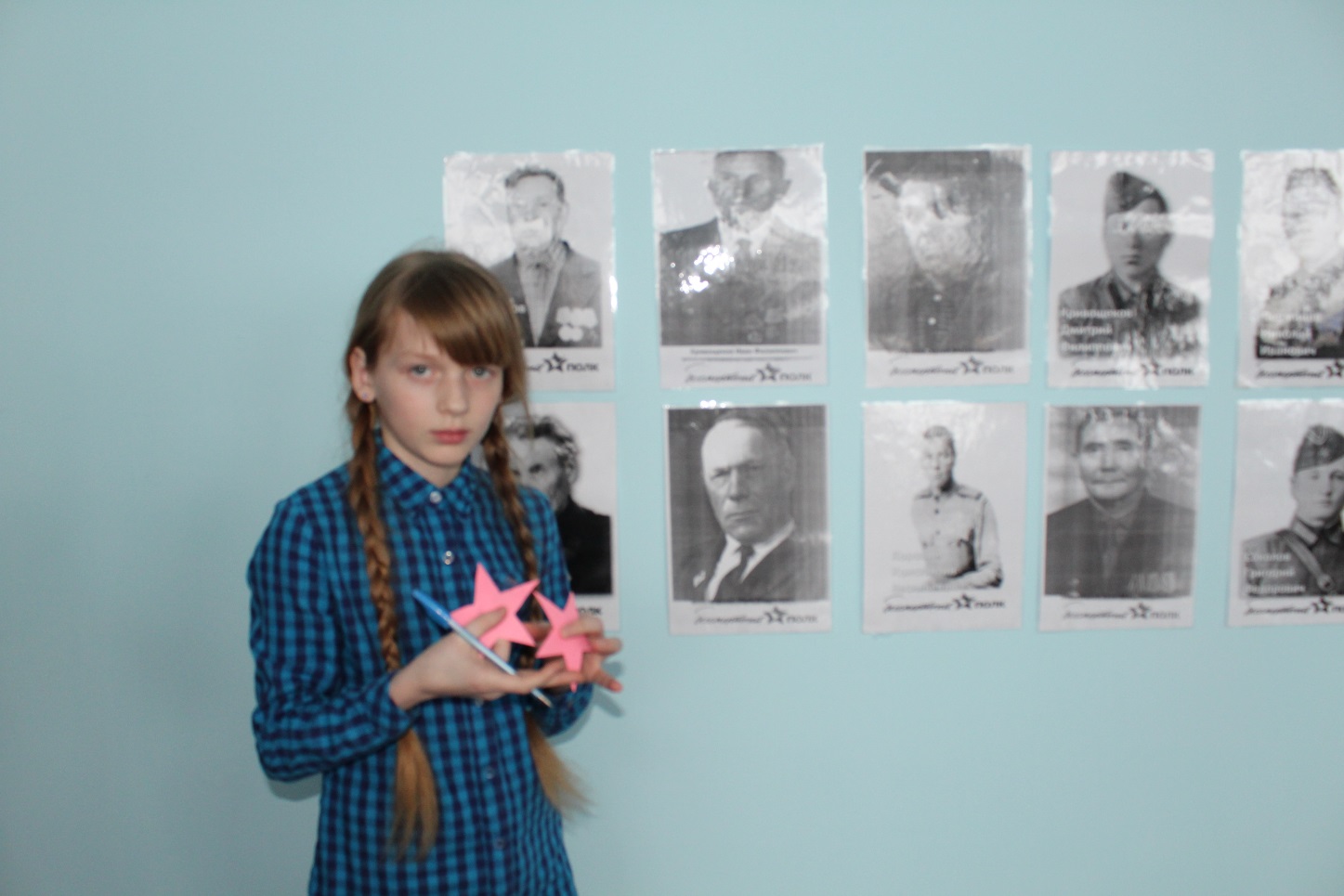 «Мы потомки героев»
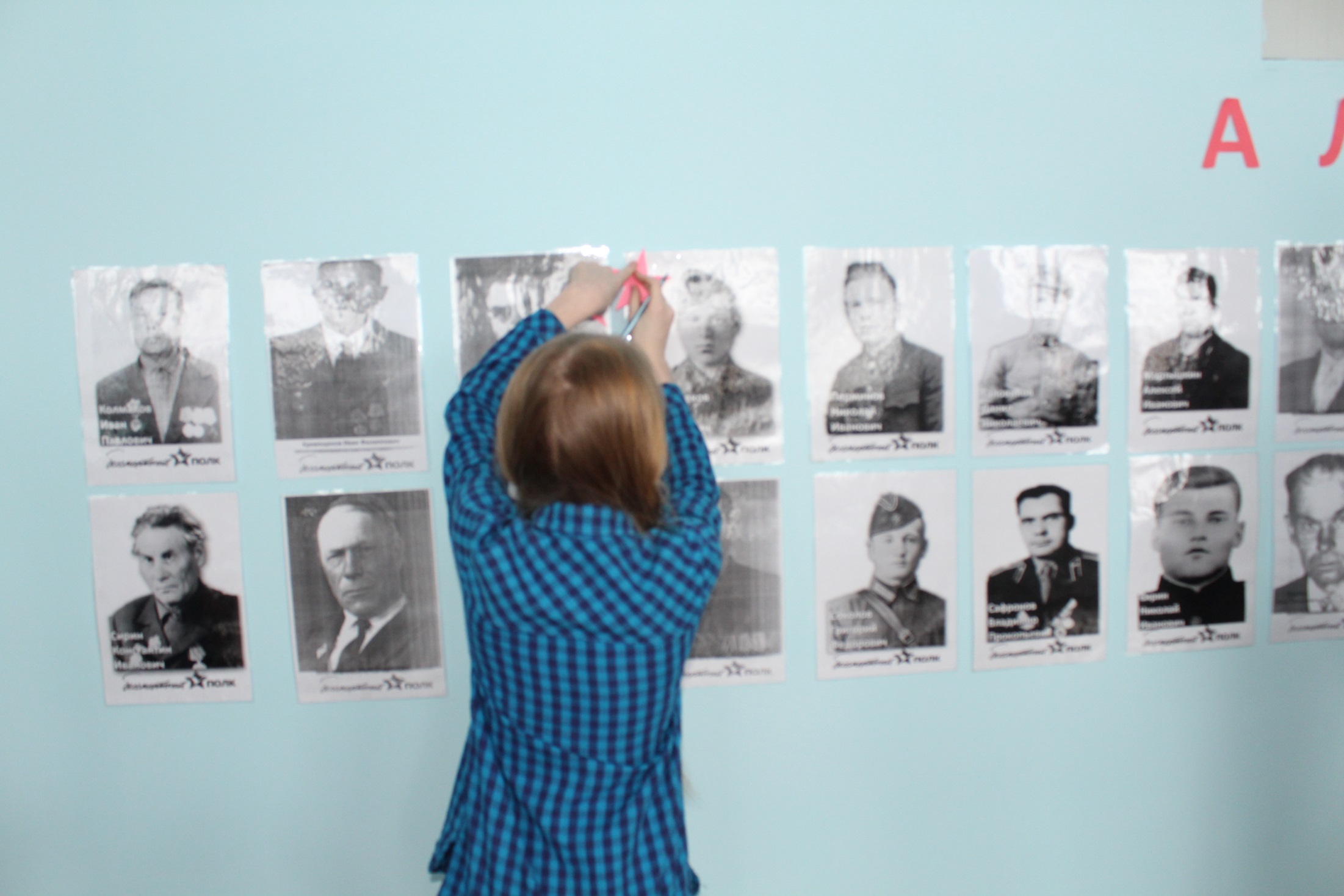 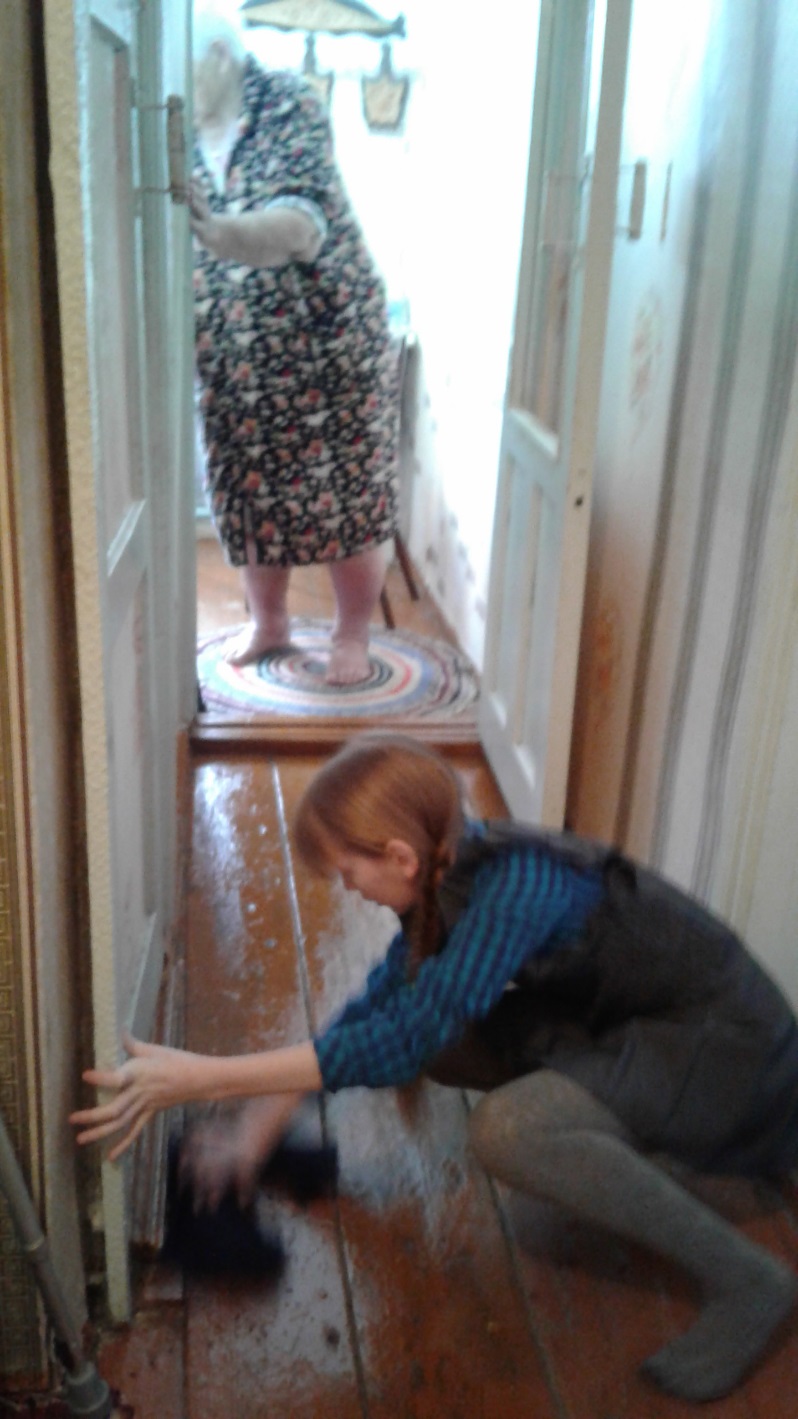 Волонтерская помощь
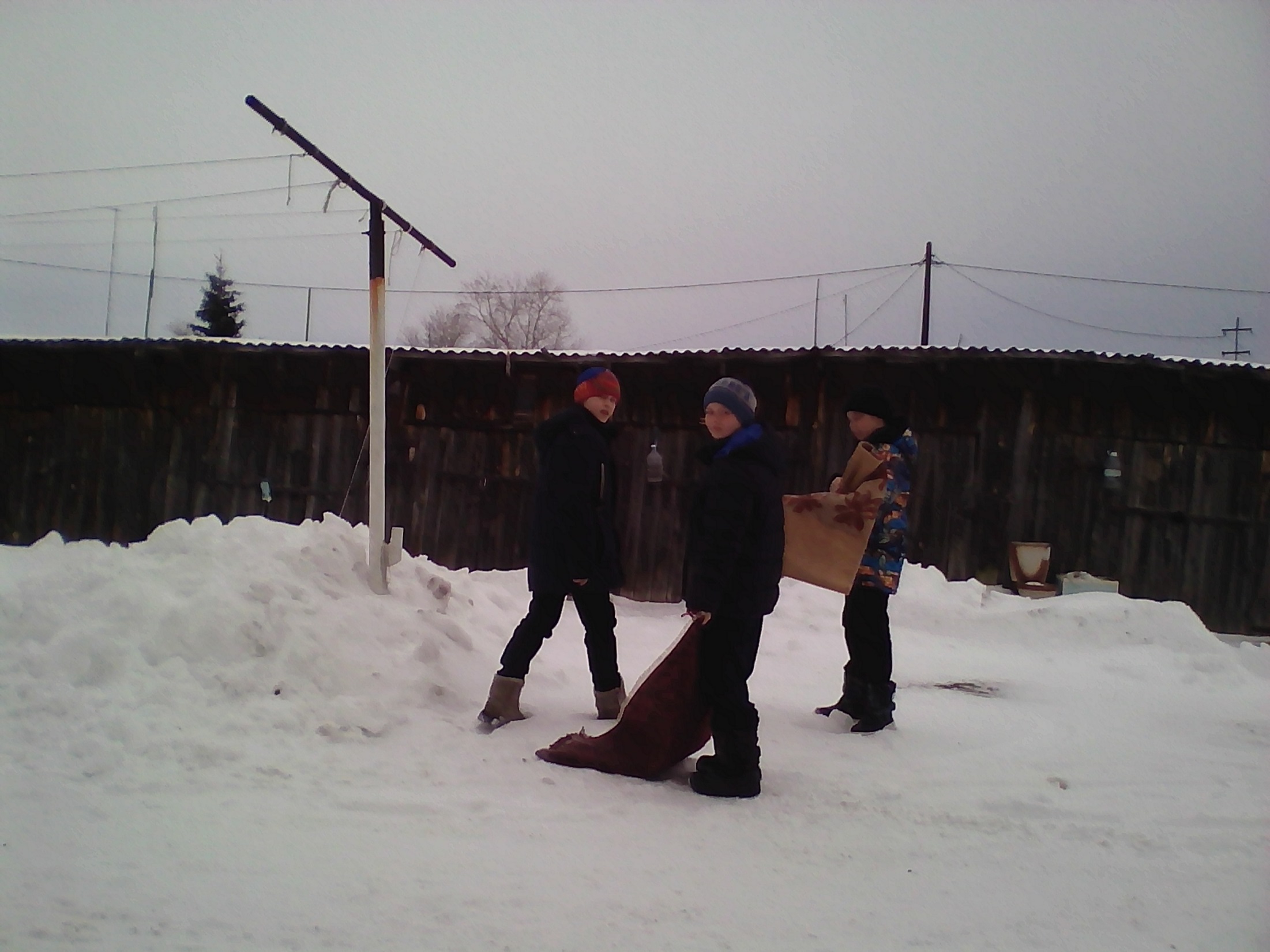 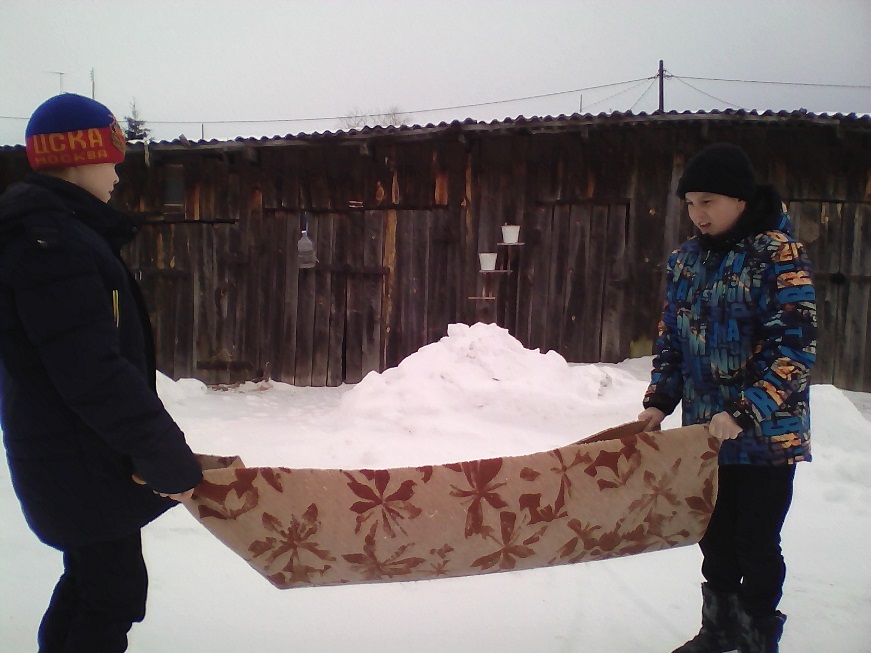 8Марта
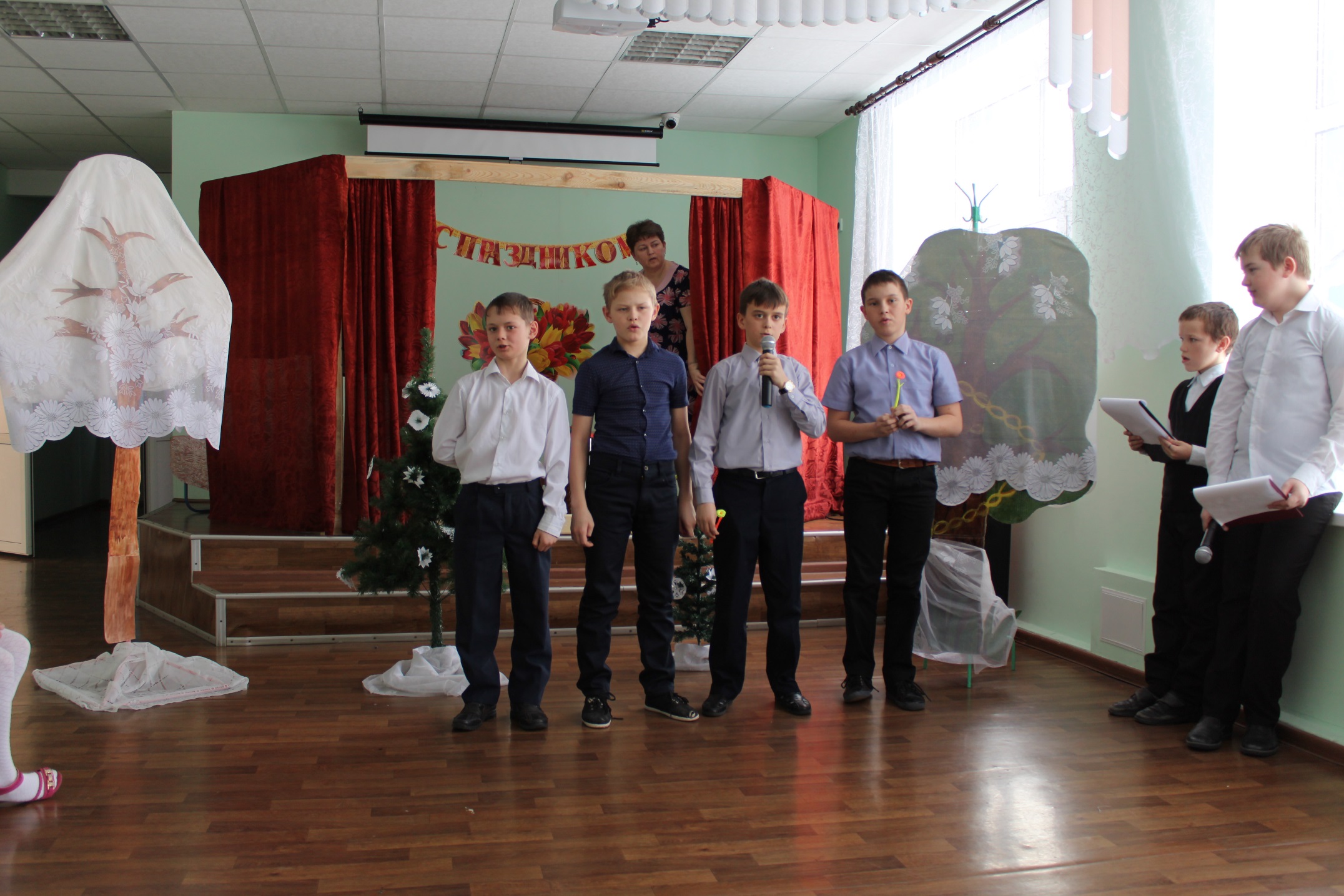 Разные соревнования
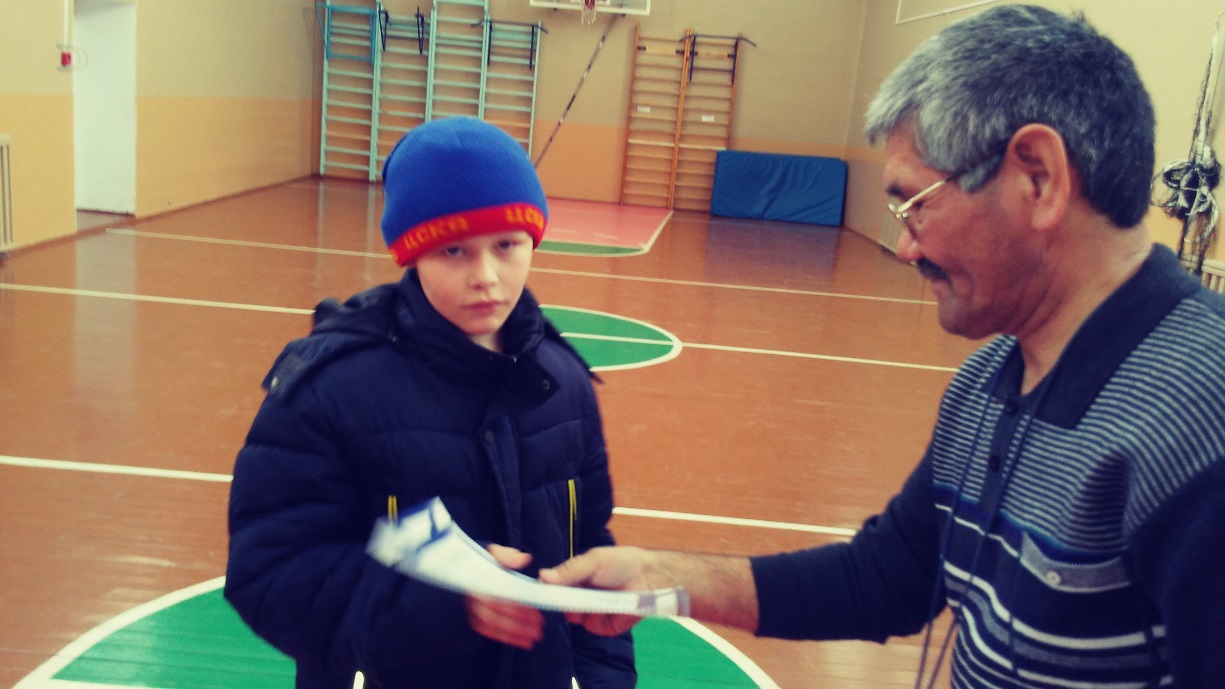 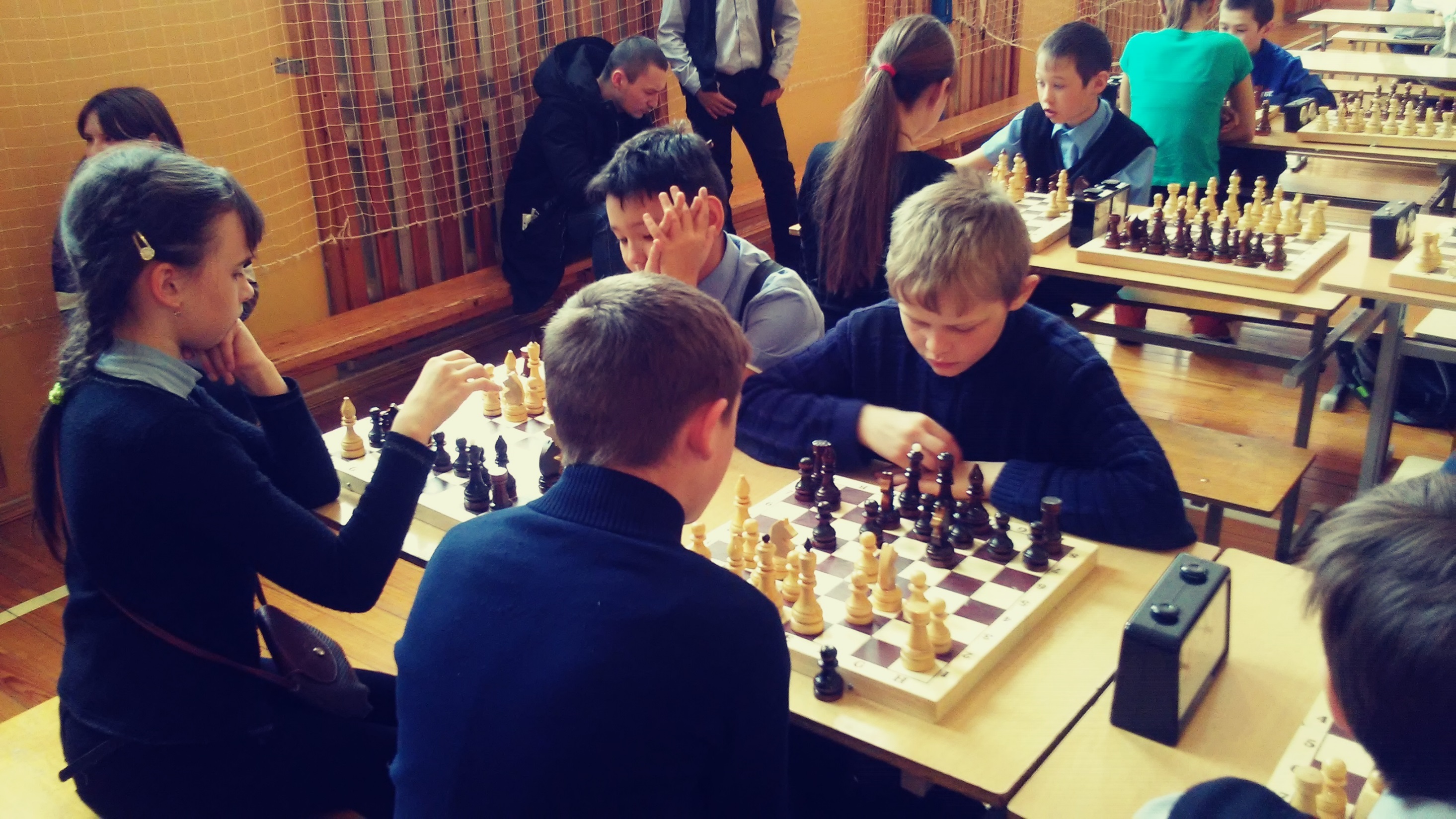 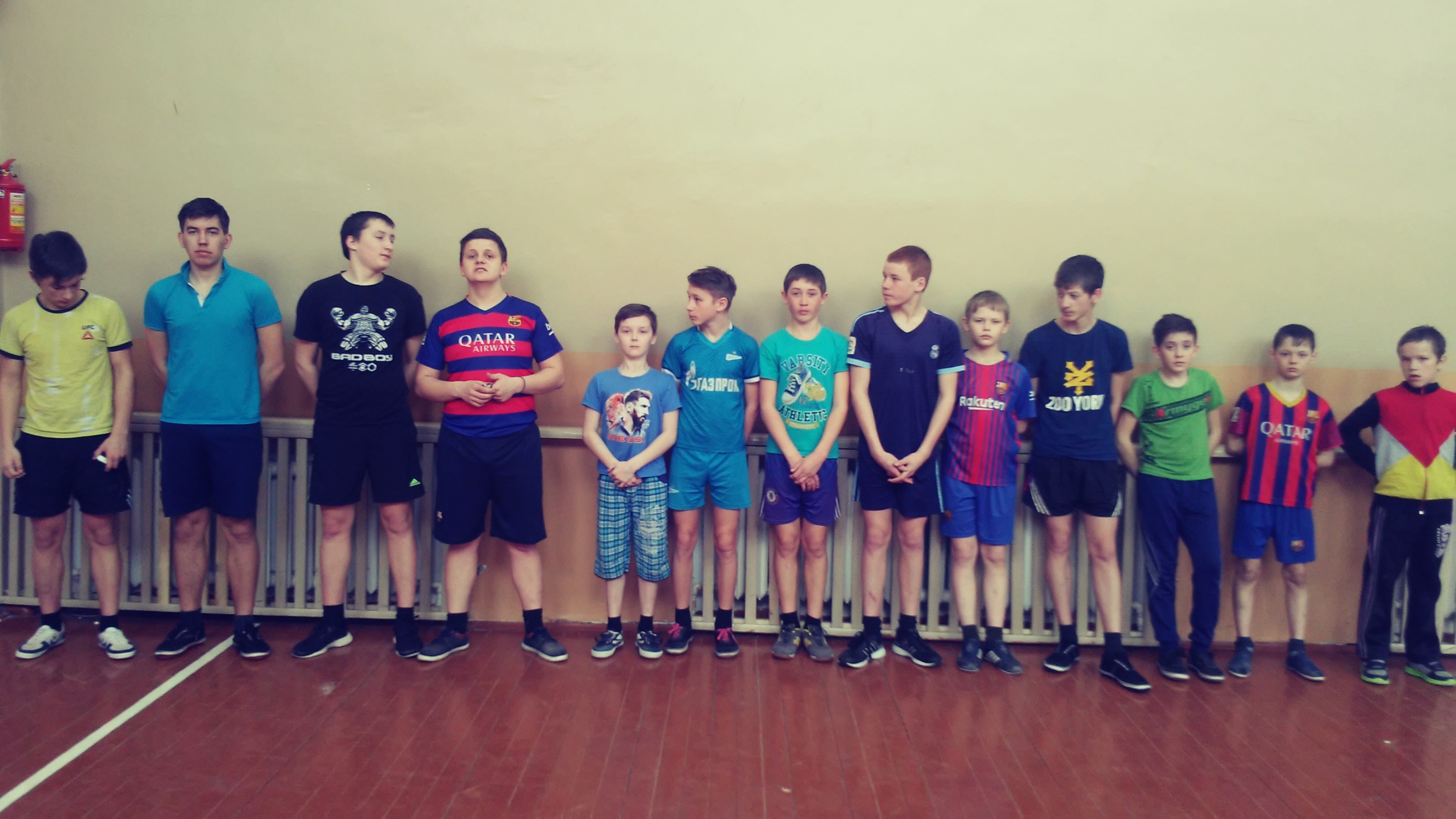 Правила ПДД
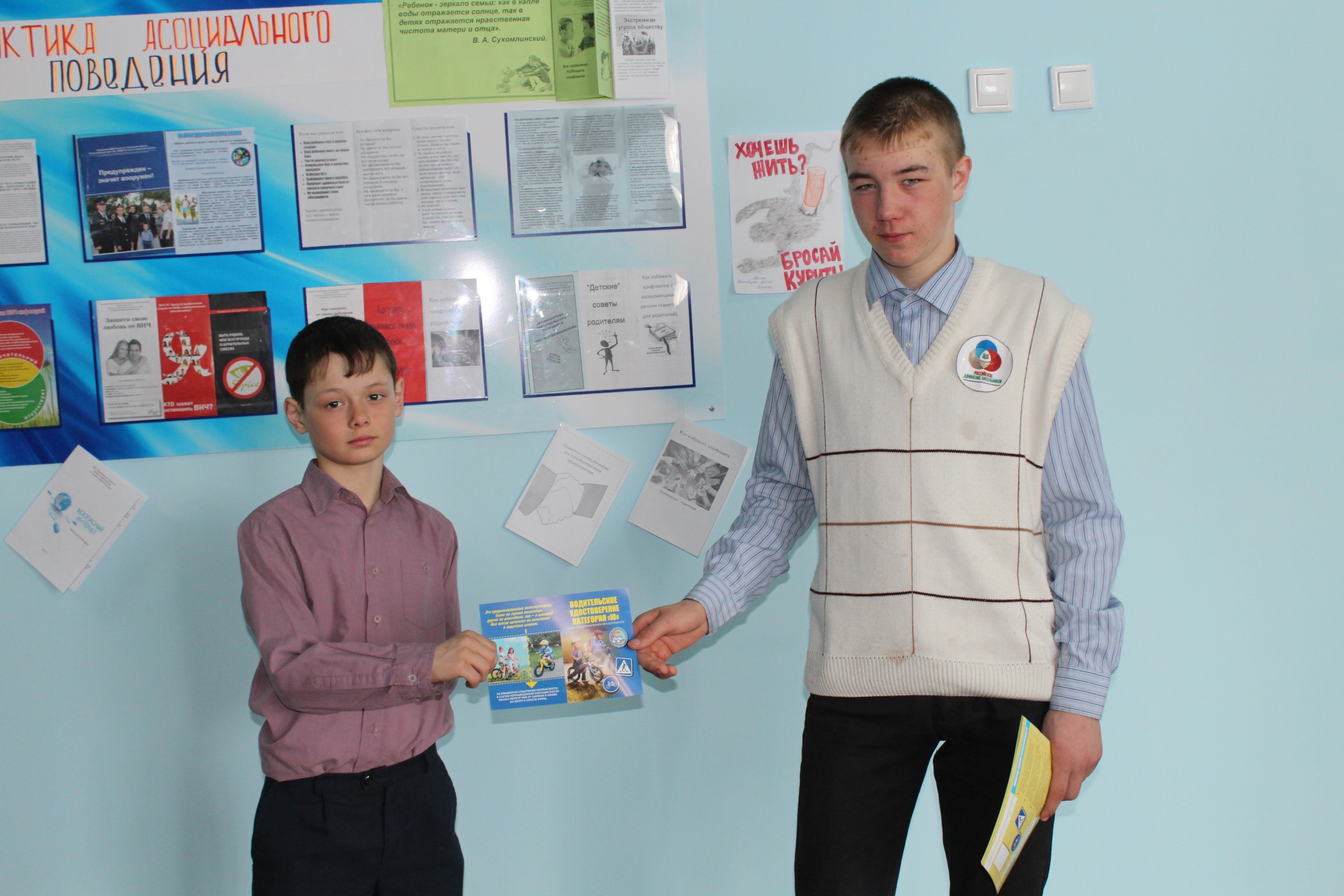 «Поющий район»
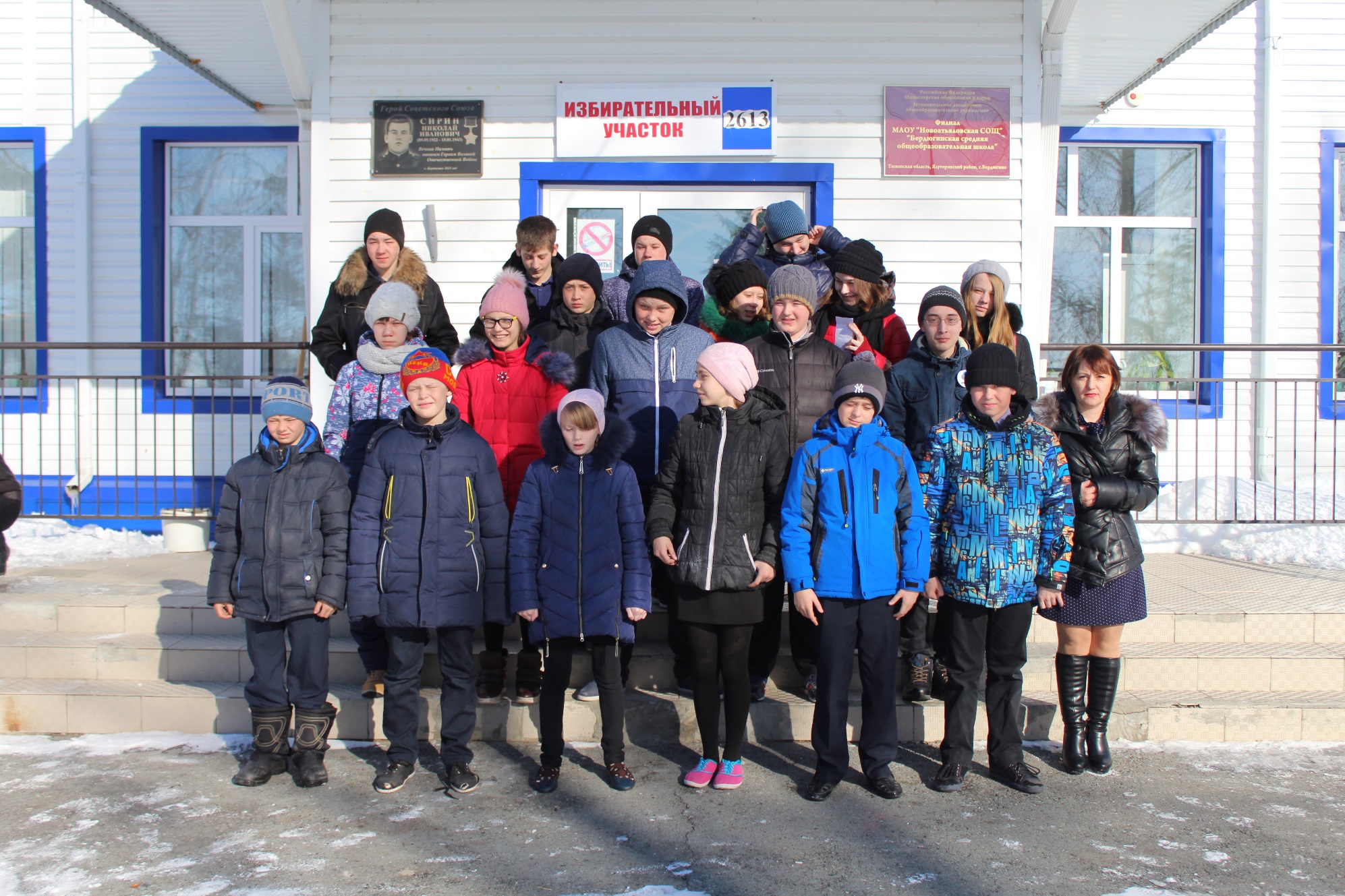 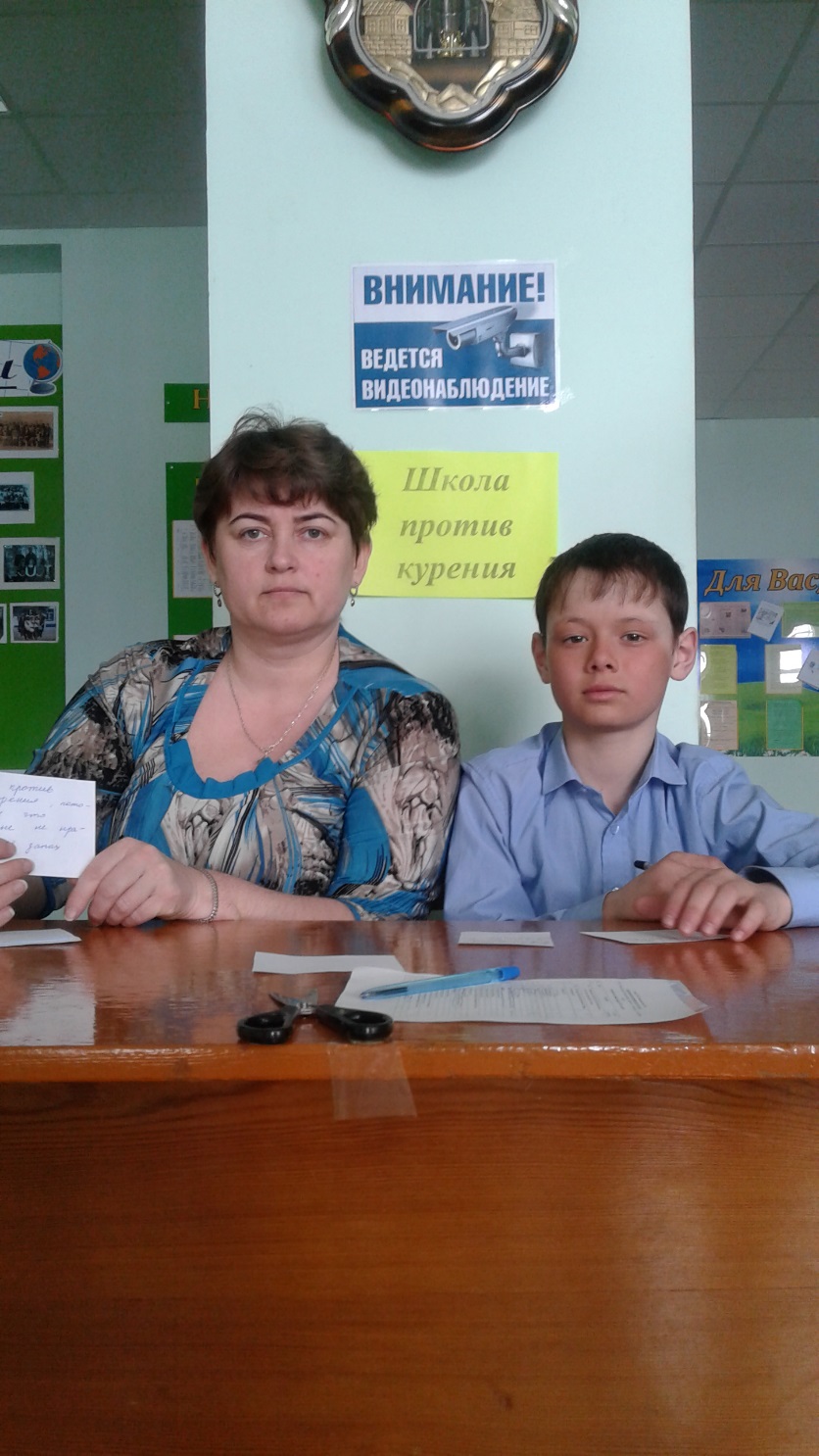 «Школа против курения»
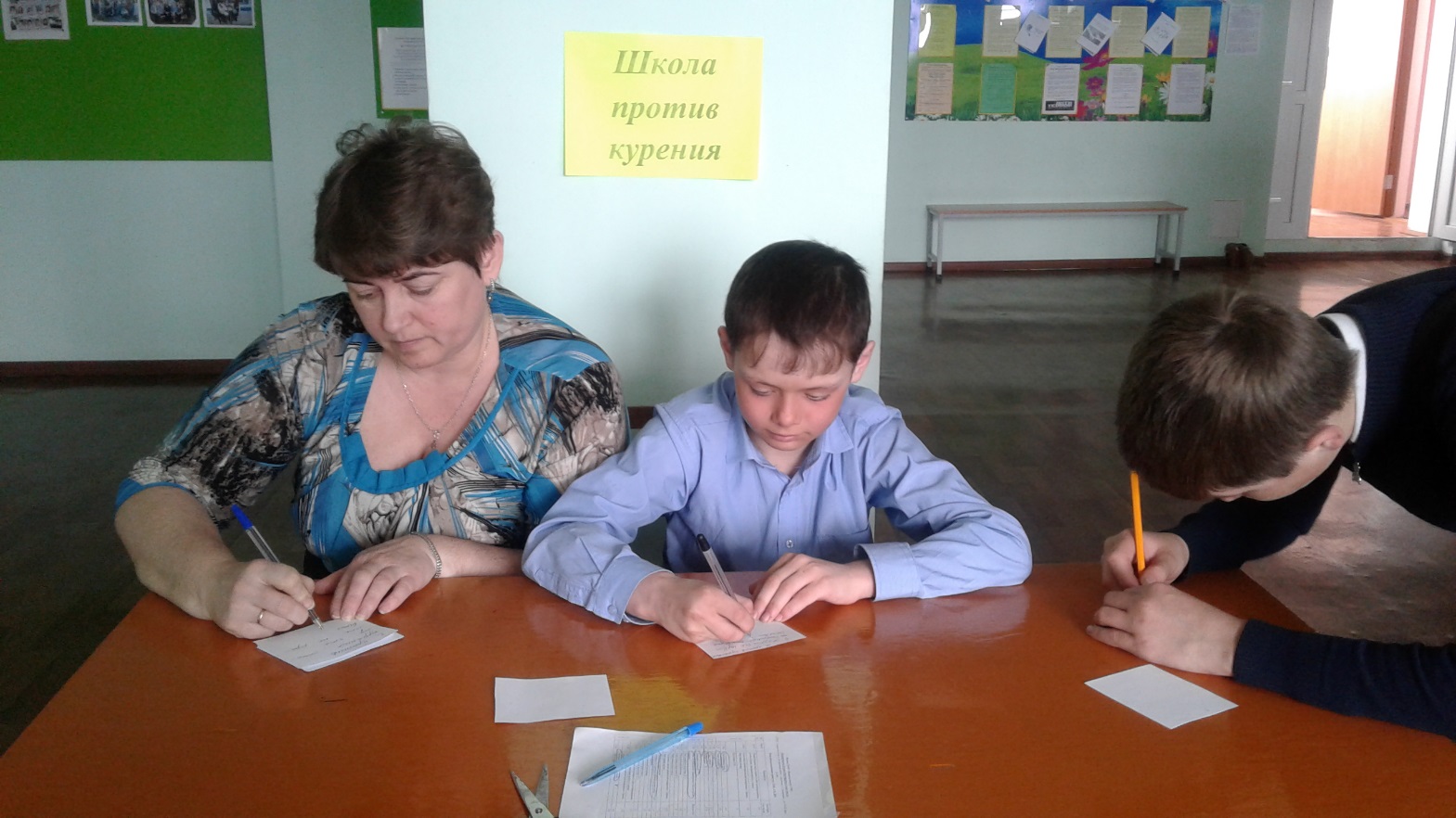 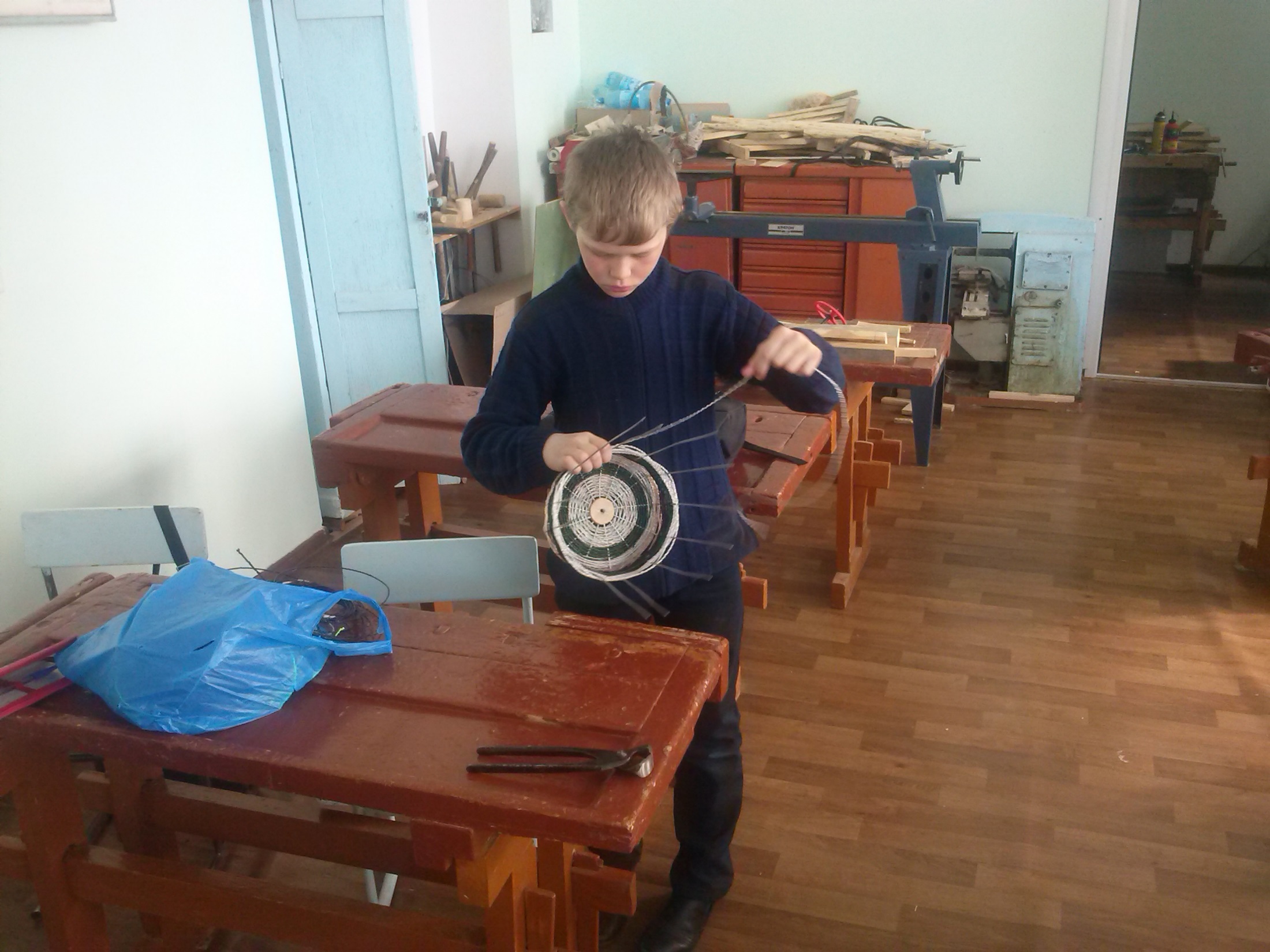 Проект Бай С
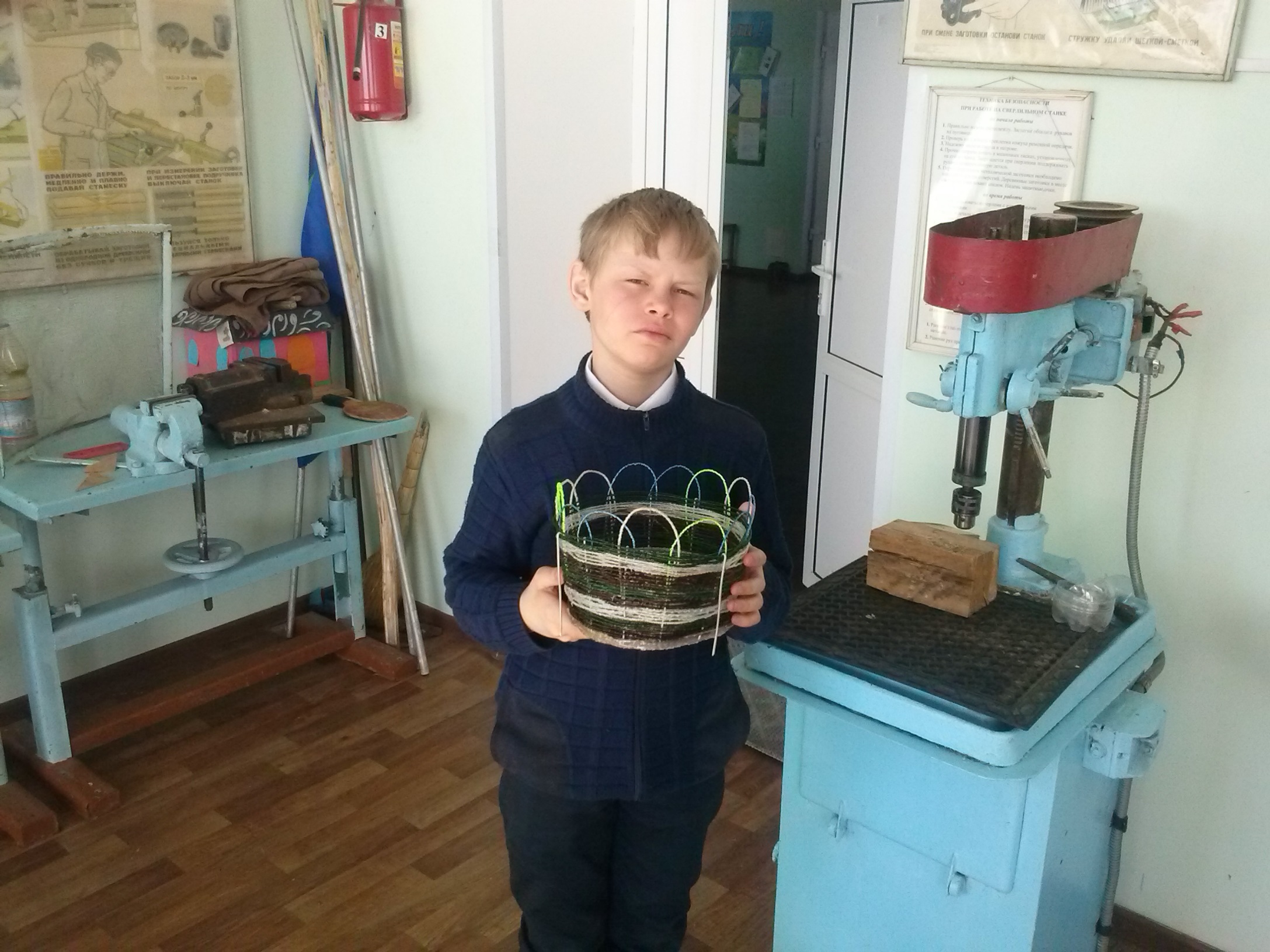 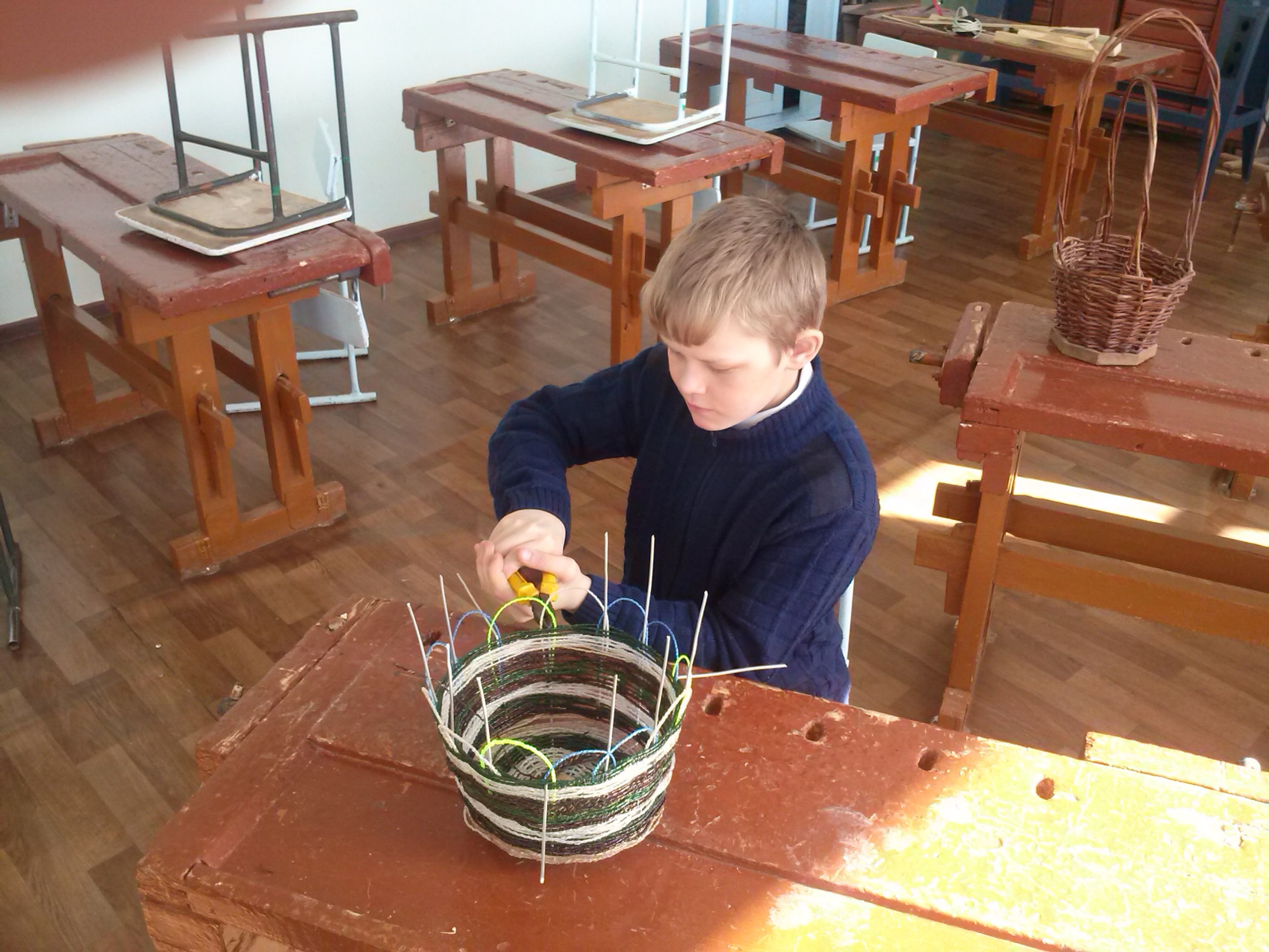 Ура! Конец 3 четверти. К сожалению ударников у нас нет, но мы не отчаиваемся у нас впереди целая четверть и мы наверстаем упущенное!